National Training of Trainers on National Sickle Cell Anemia Elimination Mission; 23rd-24th October, Bhopal
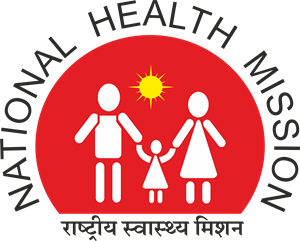 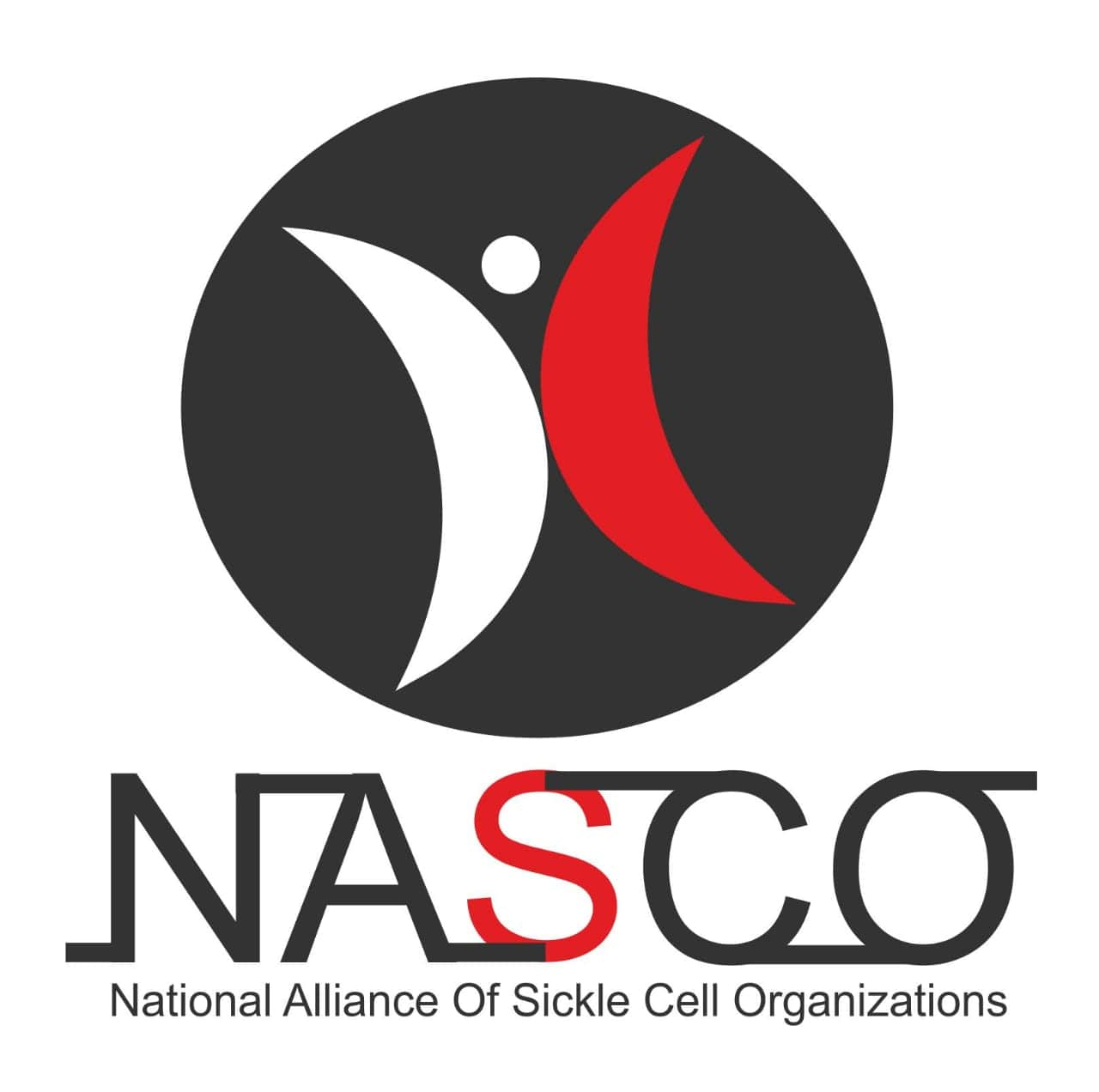 NGO perspective on understanding patients living with Sickle Cell Disease
Gautam Dongre
Secretary, 
National Alliance of Sickle Cell Organizations, NASCO.
NASCO is a voluntary, non-profit National consortium of 20 + like-minded organizations constituted by patient advocacy groups (PAGs).
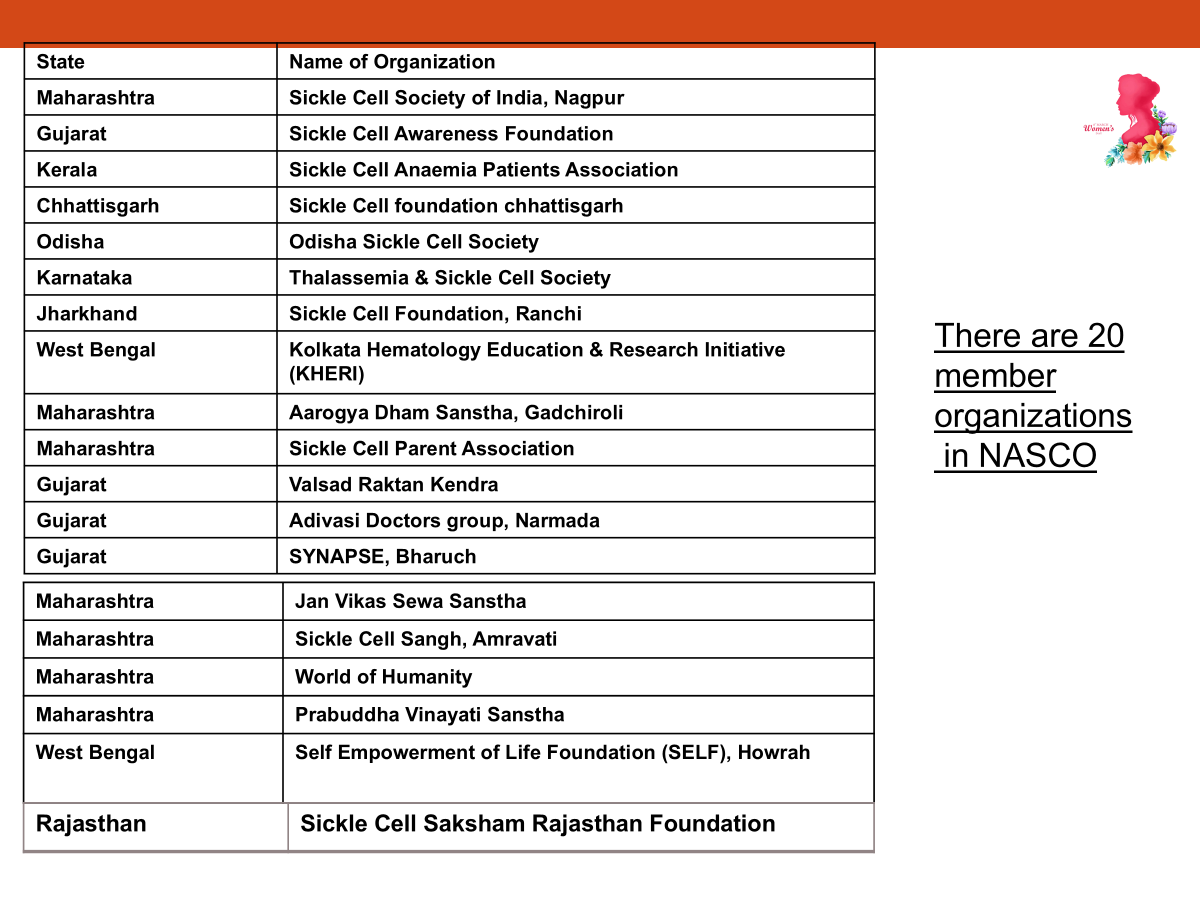 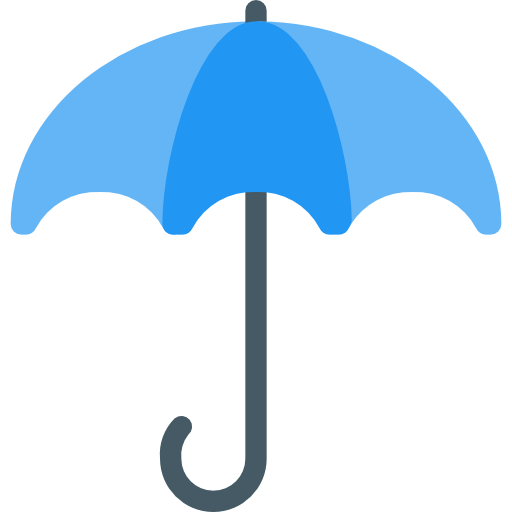 NASCO’S Office Inauguration By Hon. Minister of Road Transport & Highways Shree Nitin Gadkari Ji
Role of the National Alliance of Sickle Cell Organization (NASCO)
PURPOSE      
NASCO’s  aims to unite various organizations working on sickle cell disease across  the country.
                                      OBJECTIVES  
 Advocate for better policies and programs for sickle cell disease management  
 Promote awareness about the condition
 Support research initiatives Improve care and support for patients with sickle cell  disease
20 millions  Sickle Cell Trait
Role of the National Alliance of Sickle Cell Organization (NASCO)
Advocacy and awareness    
    campaigns.
Support groups and networking.
Collaborating with healthcare   
    providers and researchers.
Policy influence and change.
Activities of NASCO
Organizing International & National SCD  Conferences
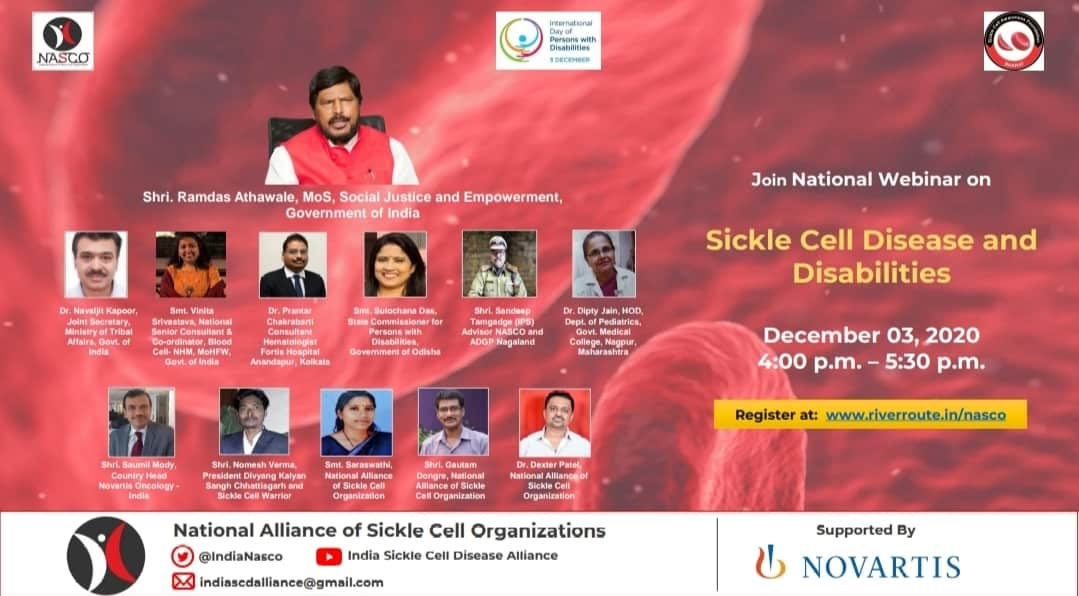 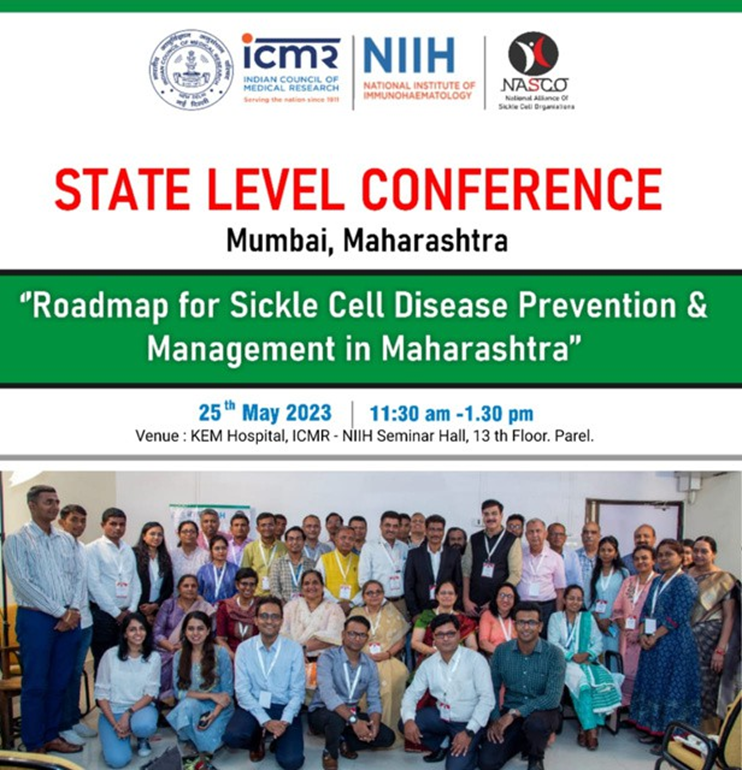 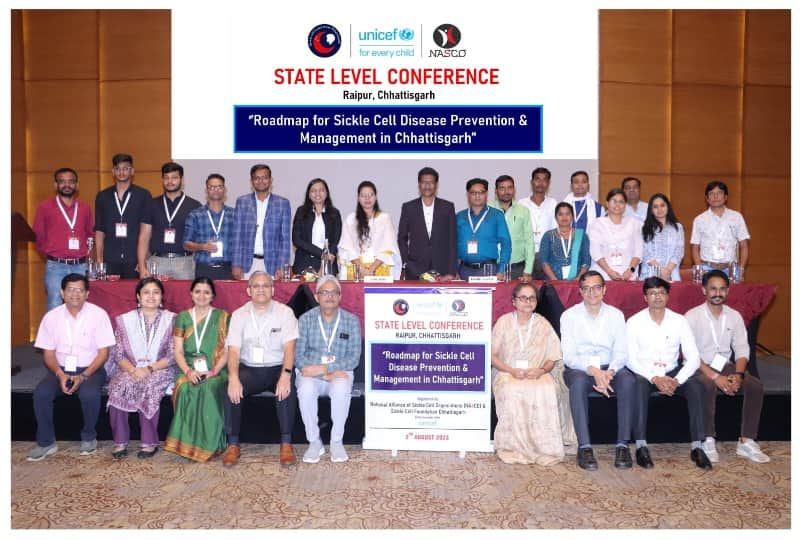 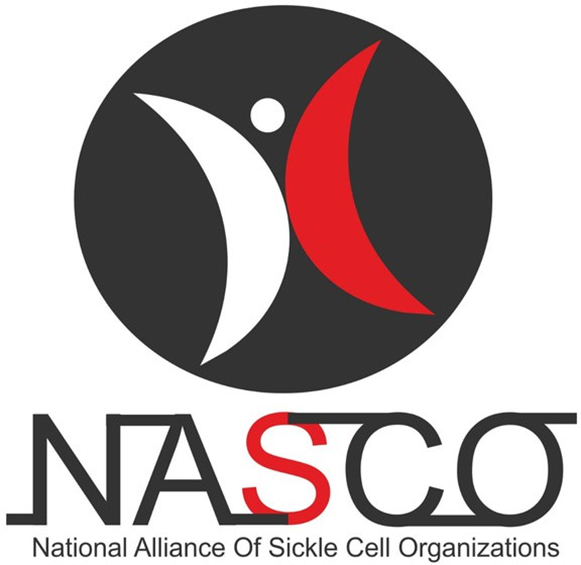 NASCO               Chennel
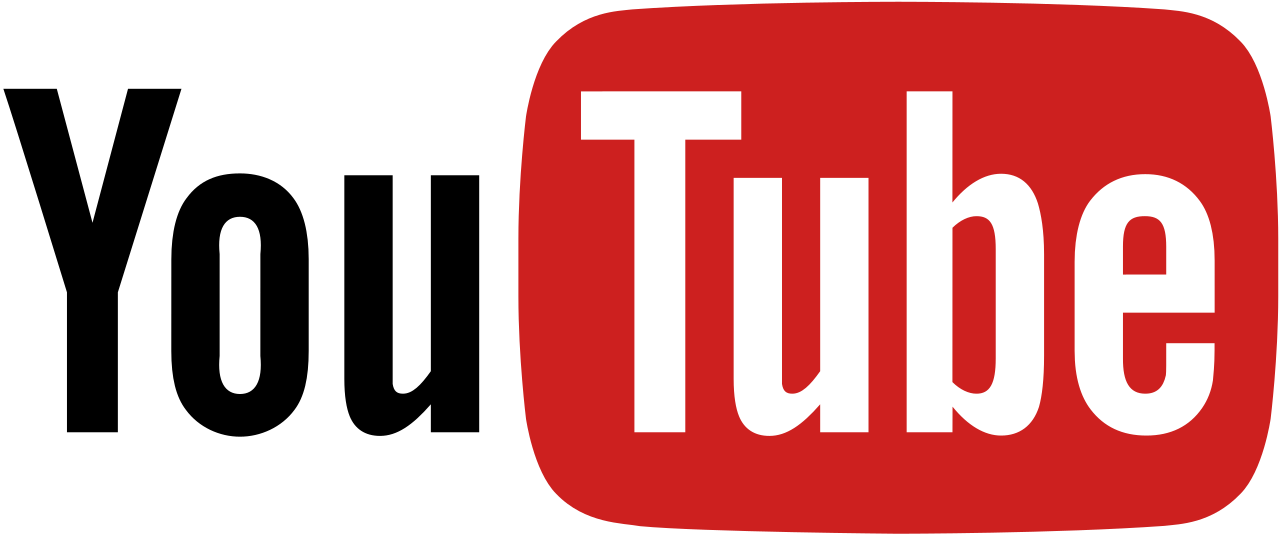 Sickle Cell SAMWAD
UDAAN Series
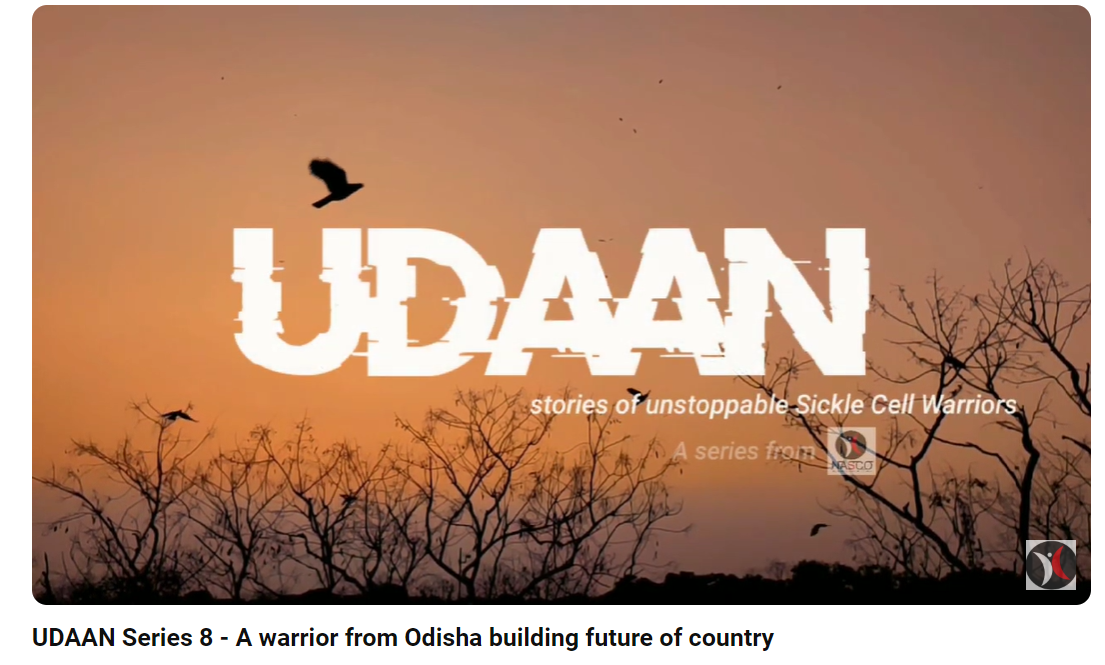 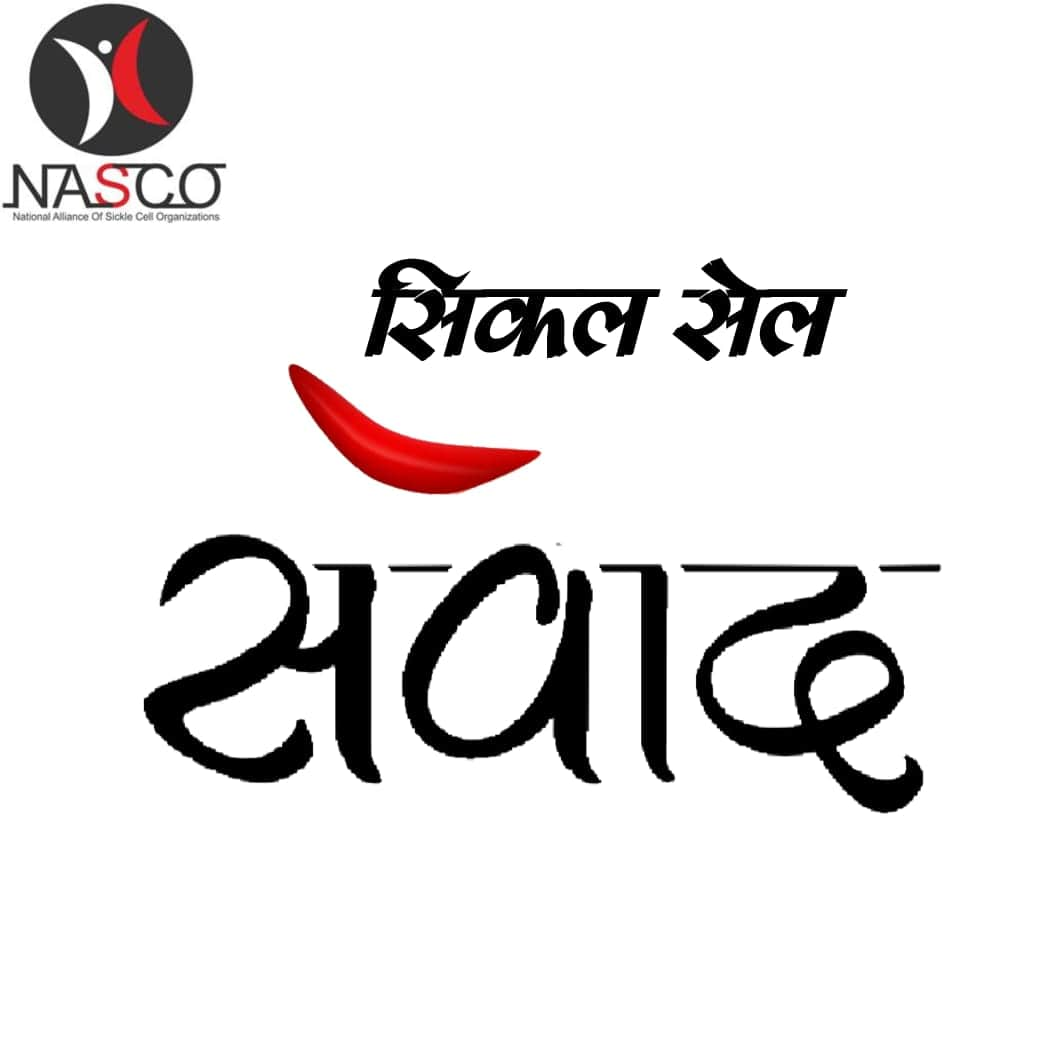 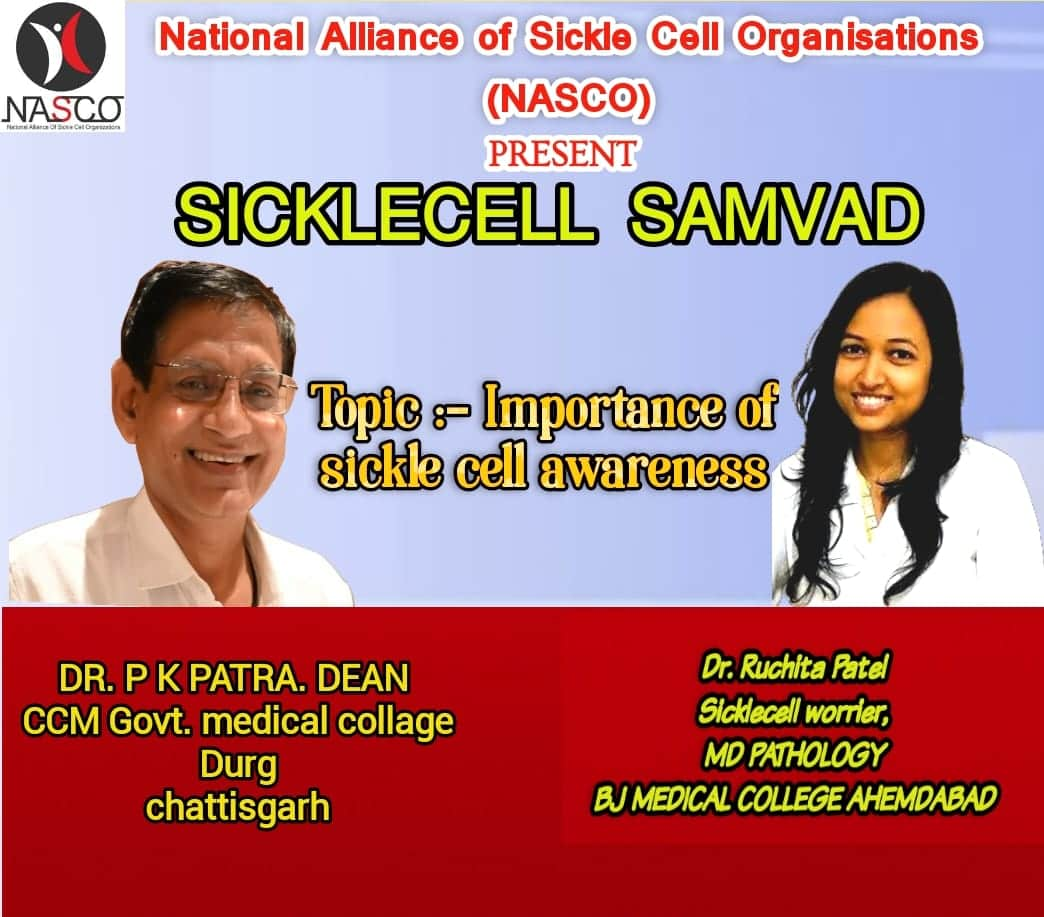 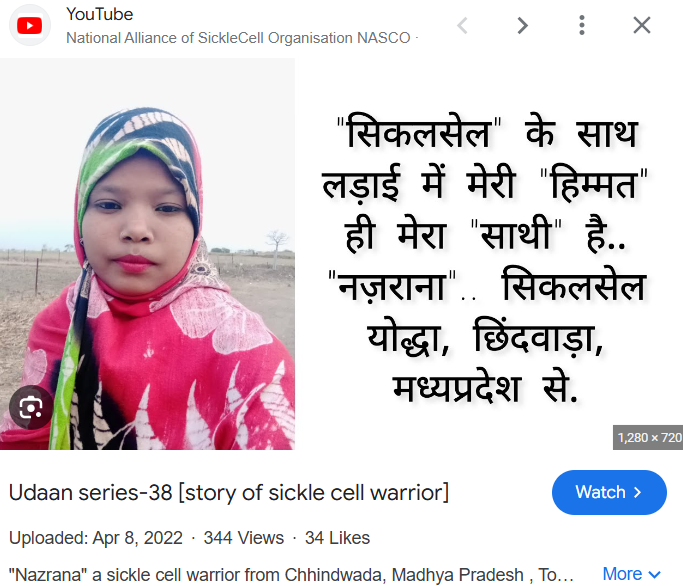 NASCO 7X7 Monthly Meetings (lkFk&lkFk)
NASCO’s Support to Member Organizations Activities
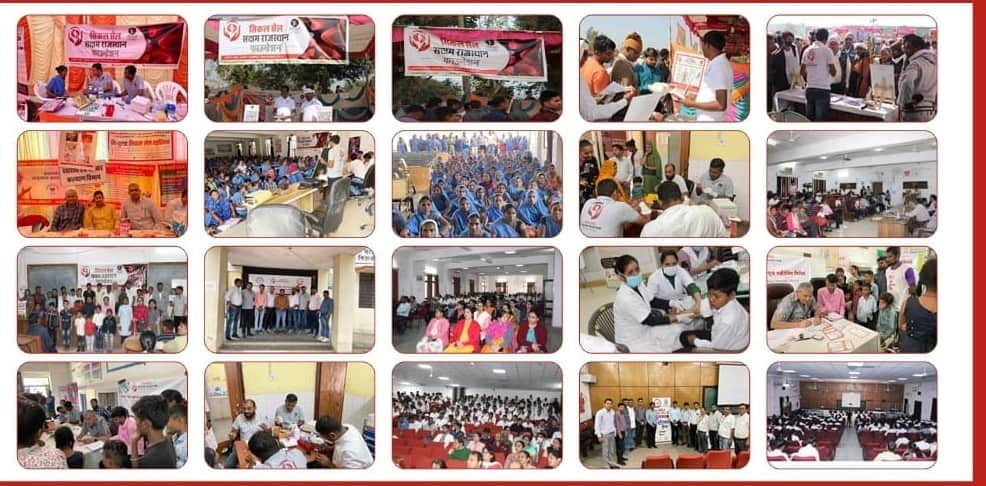 NASCO’S Advocacy to National & State Govt.
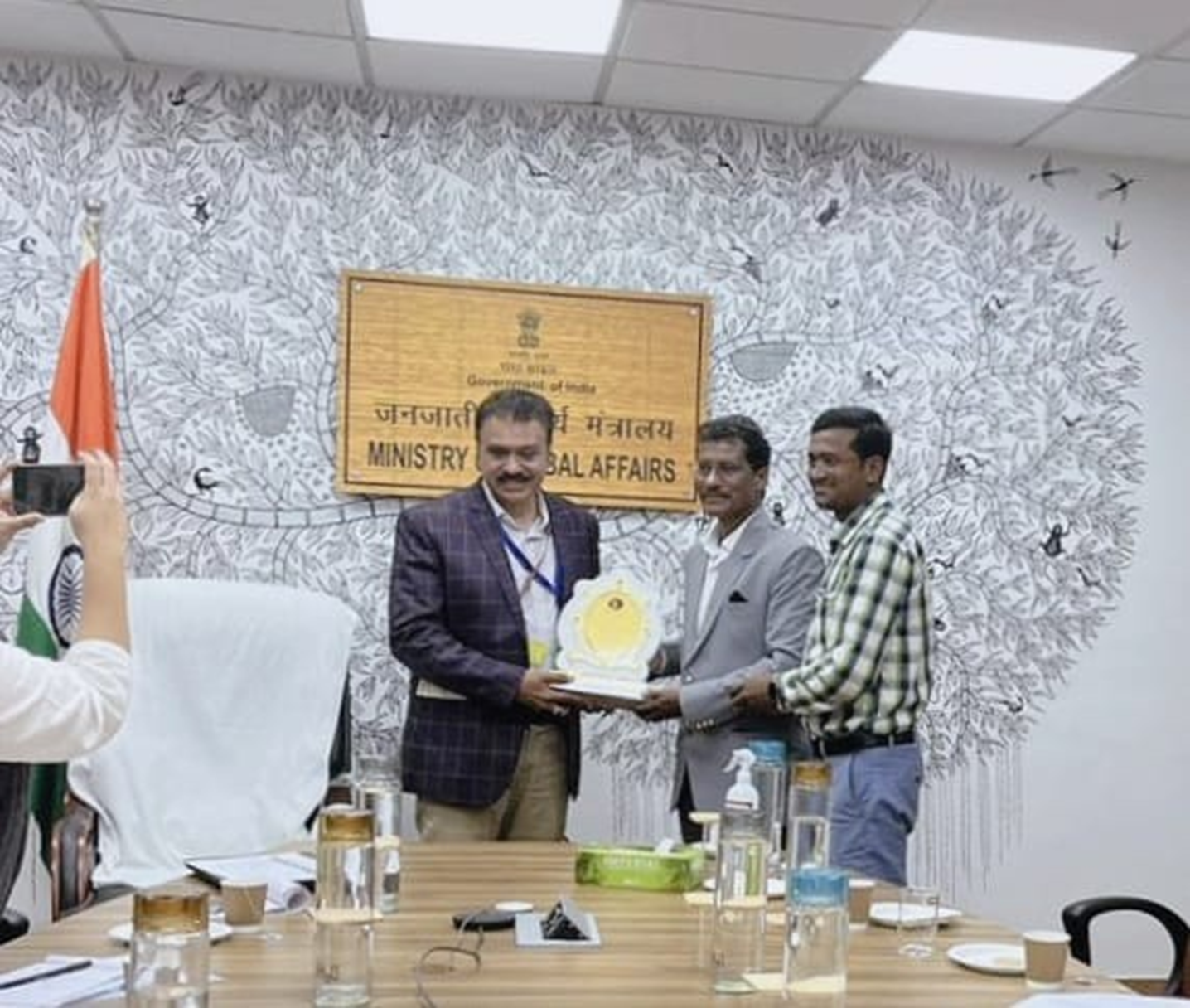 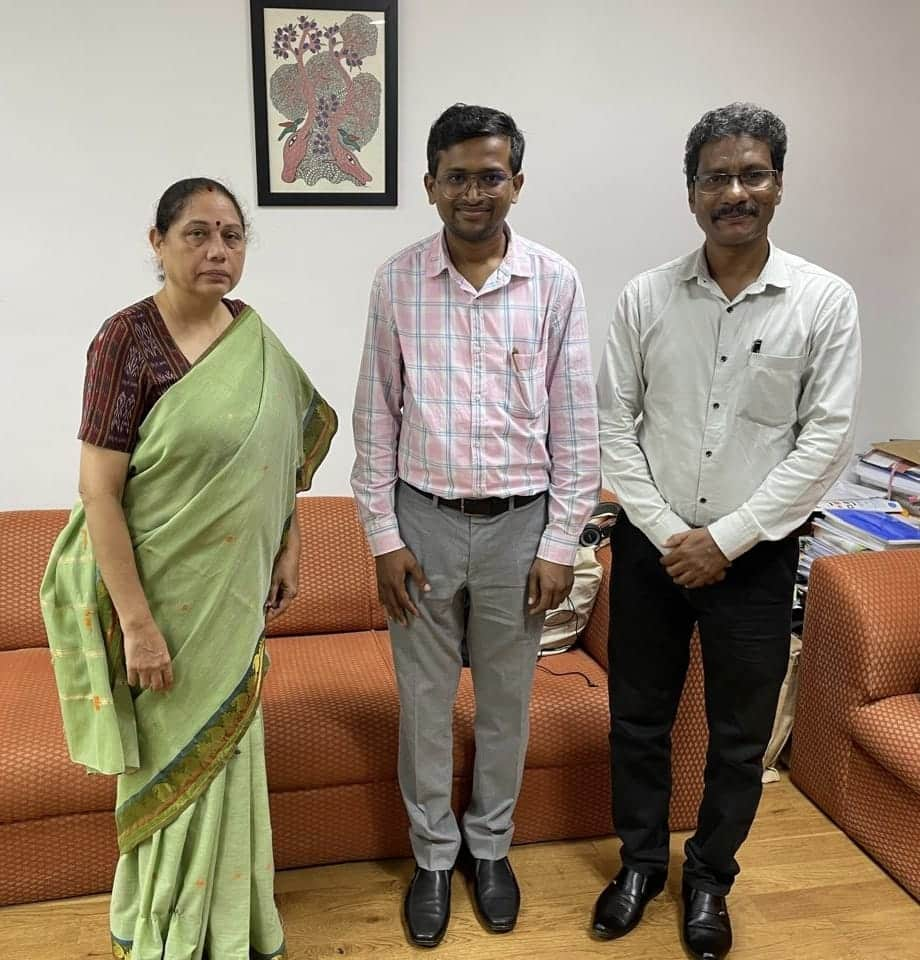 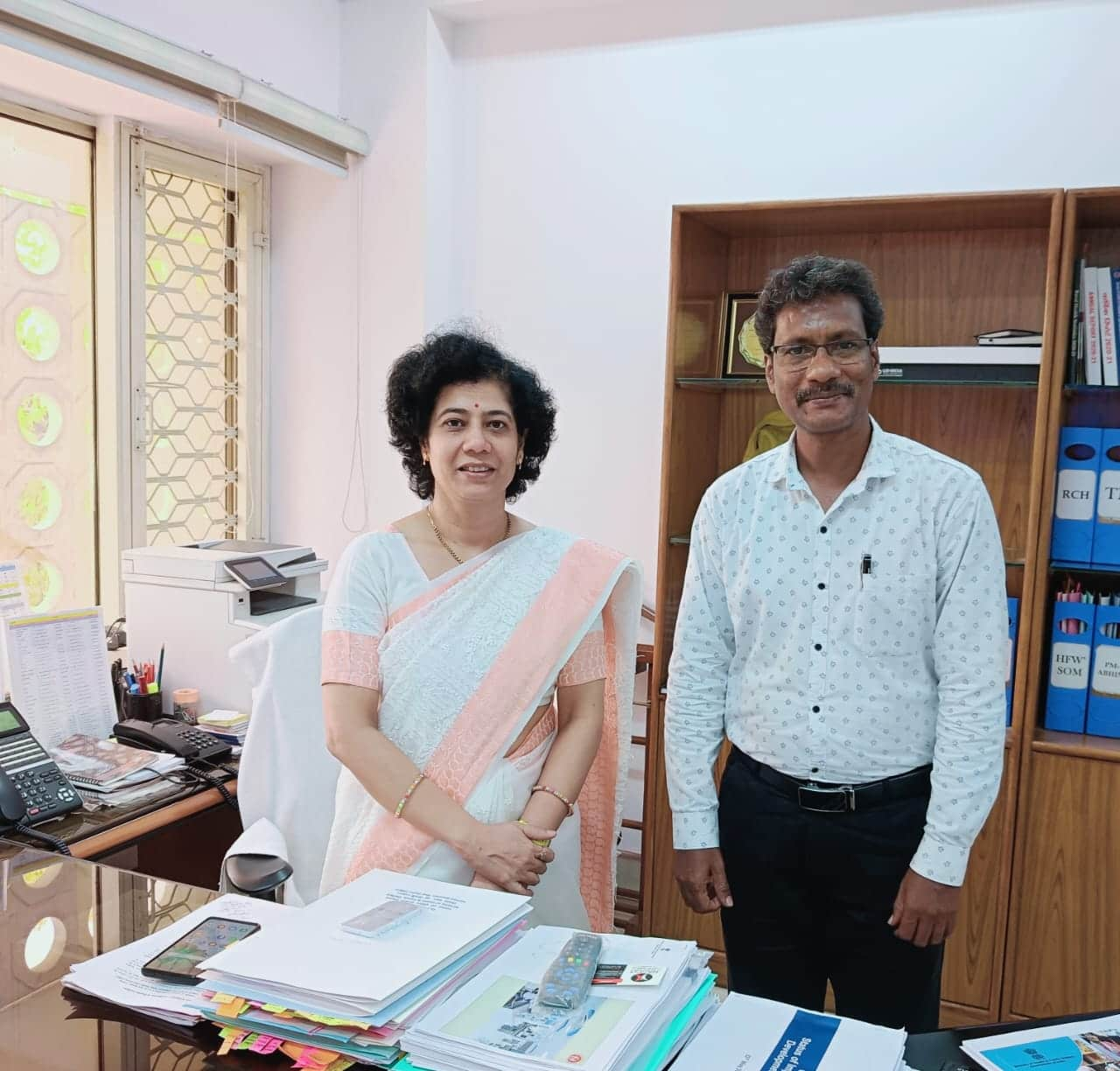 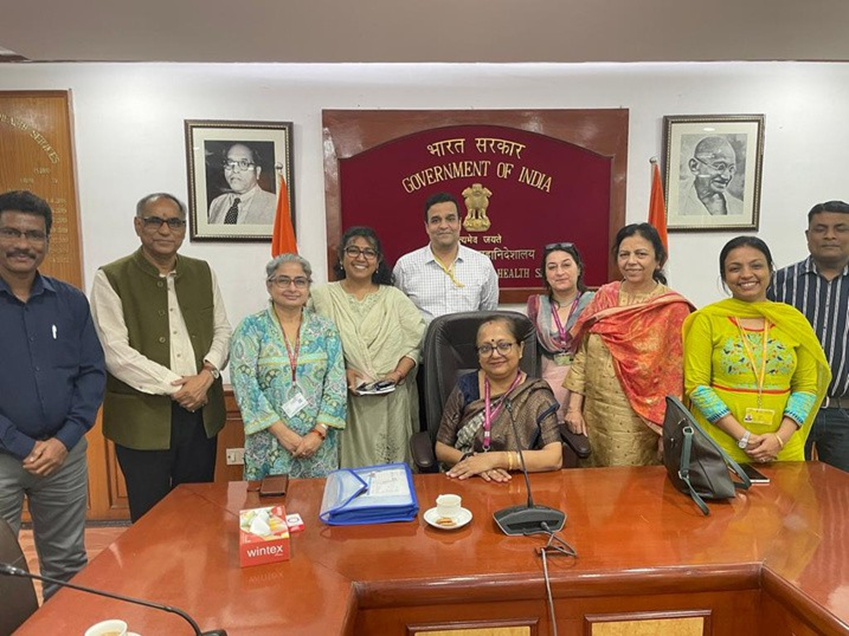 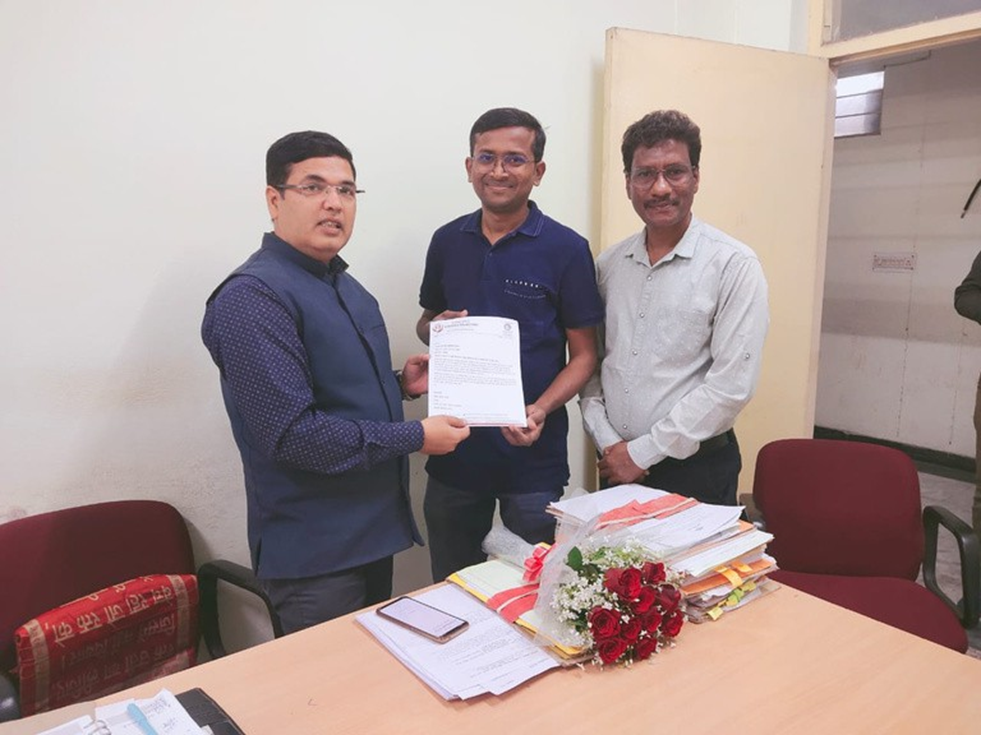 Advocacy to Public Representatives
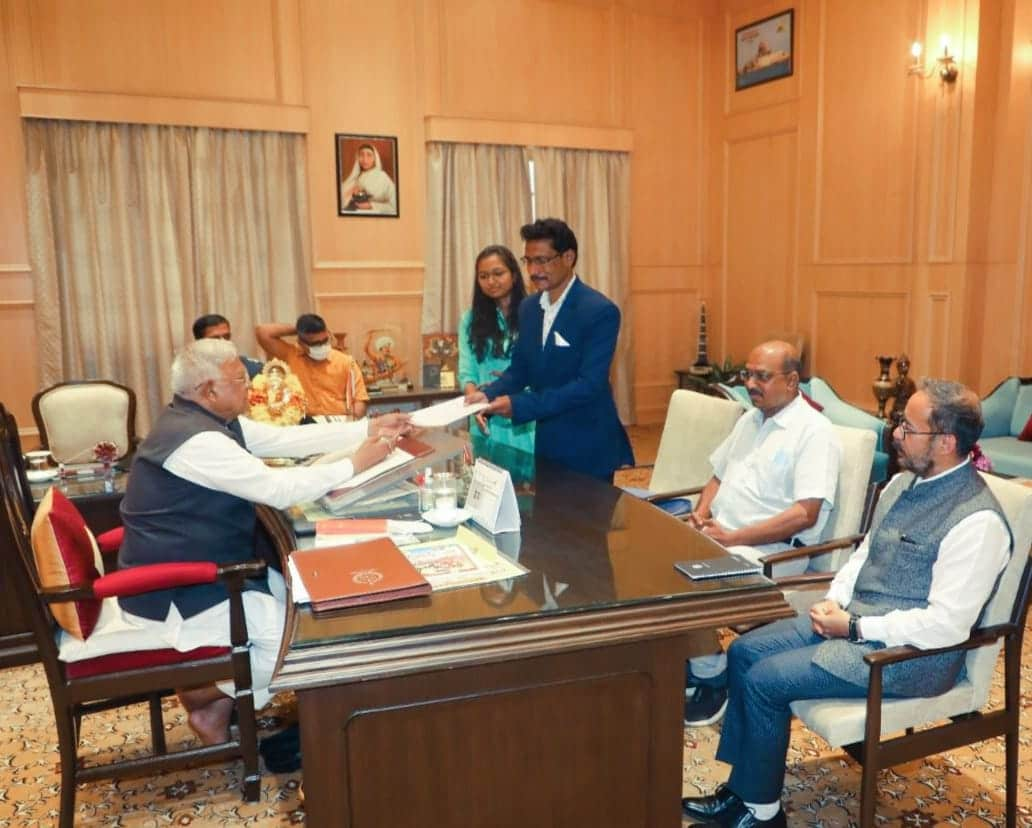 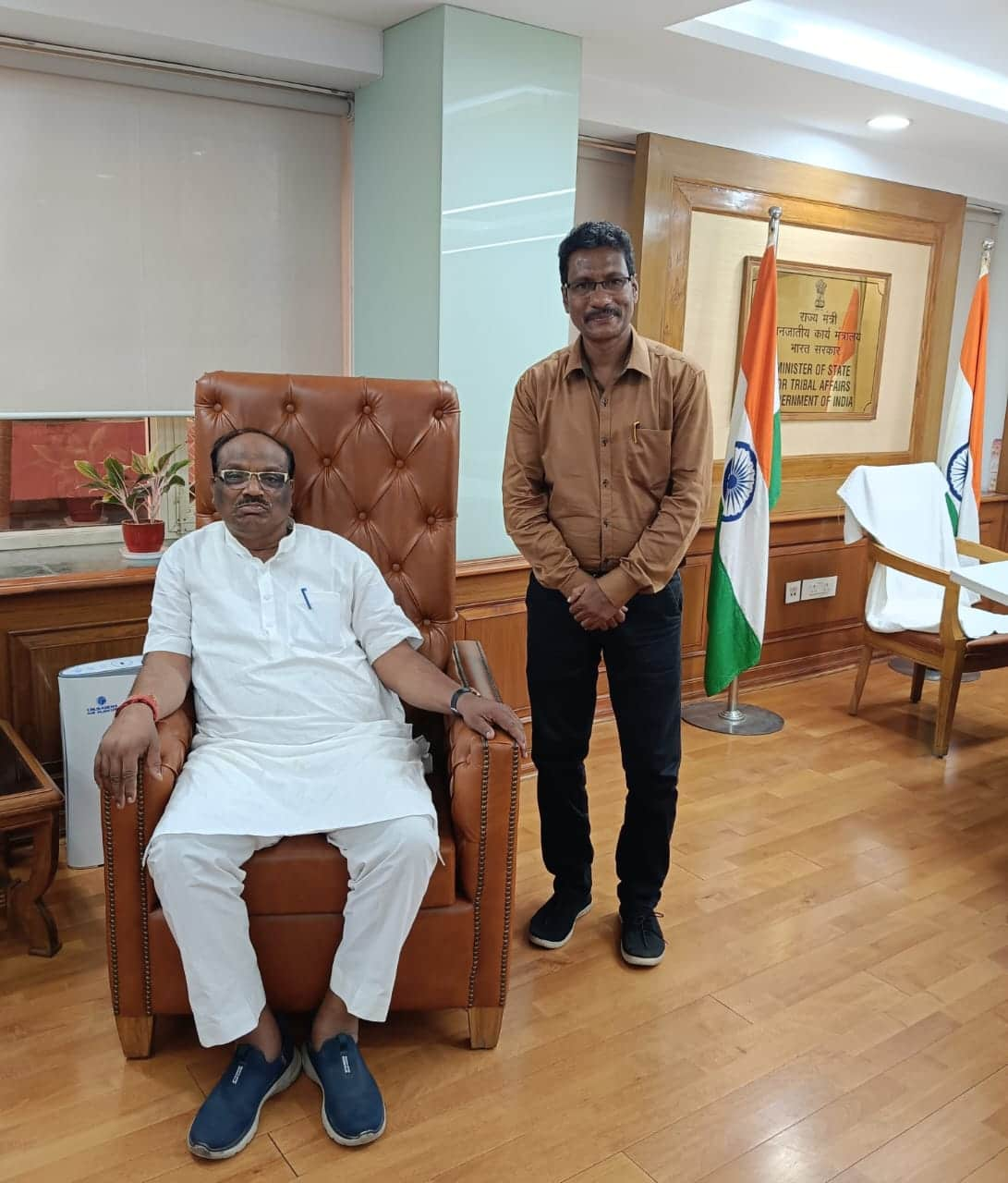 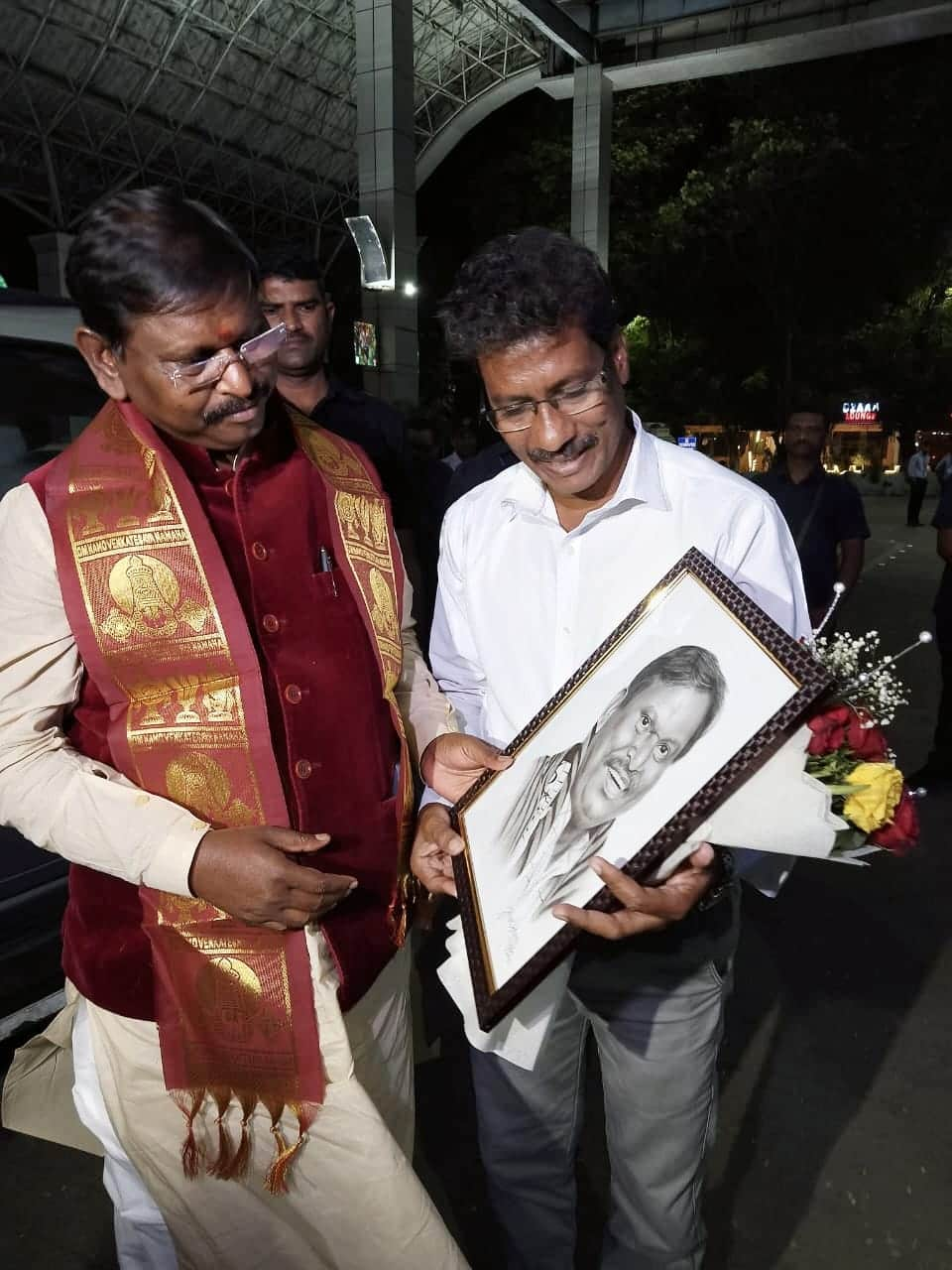 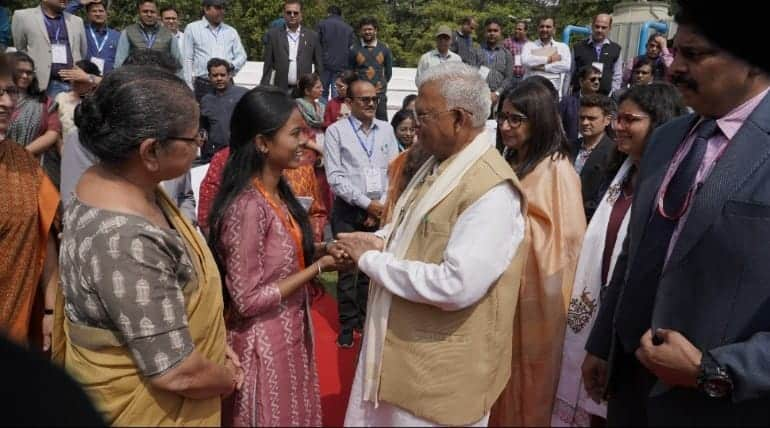 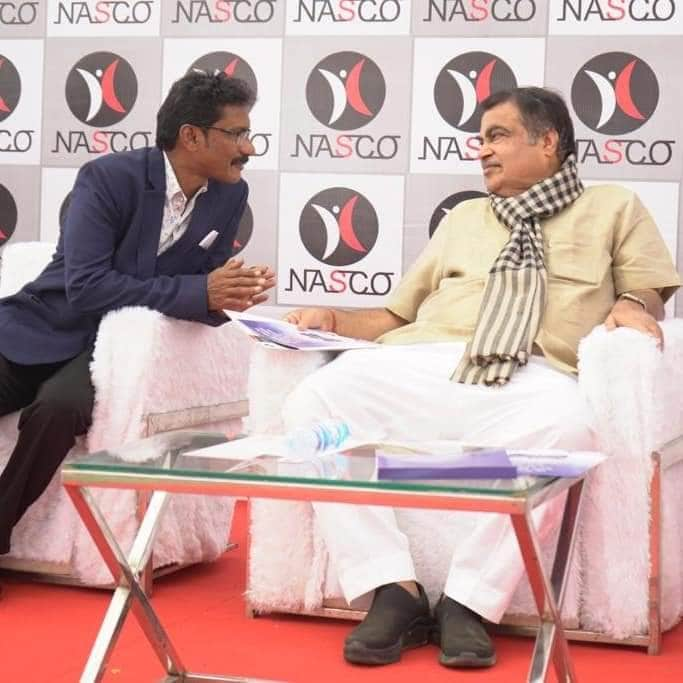 Achievements
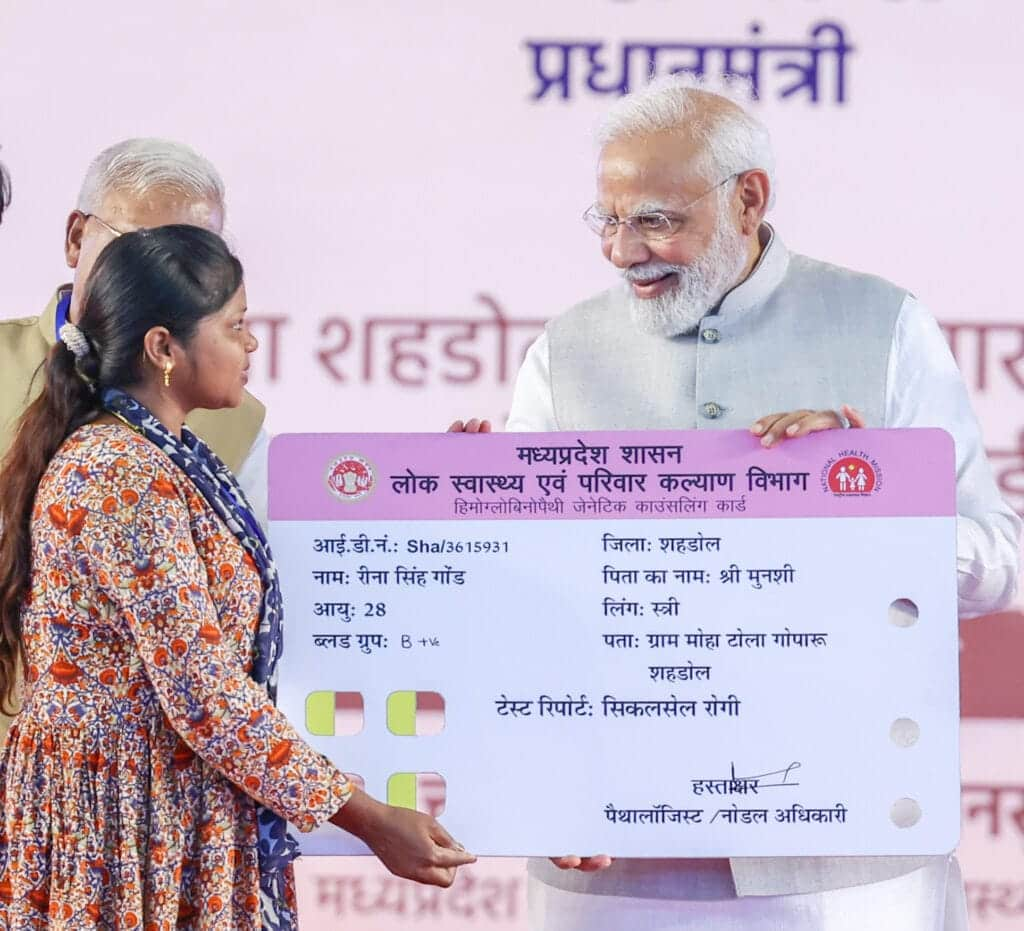 Hon. PM announced“National Sickle Cell Elimination Mission till 2047”


 UDID Card Parment



 Hydroxyurea in EDL
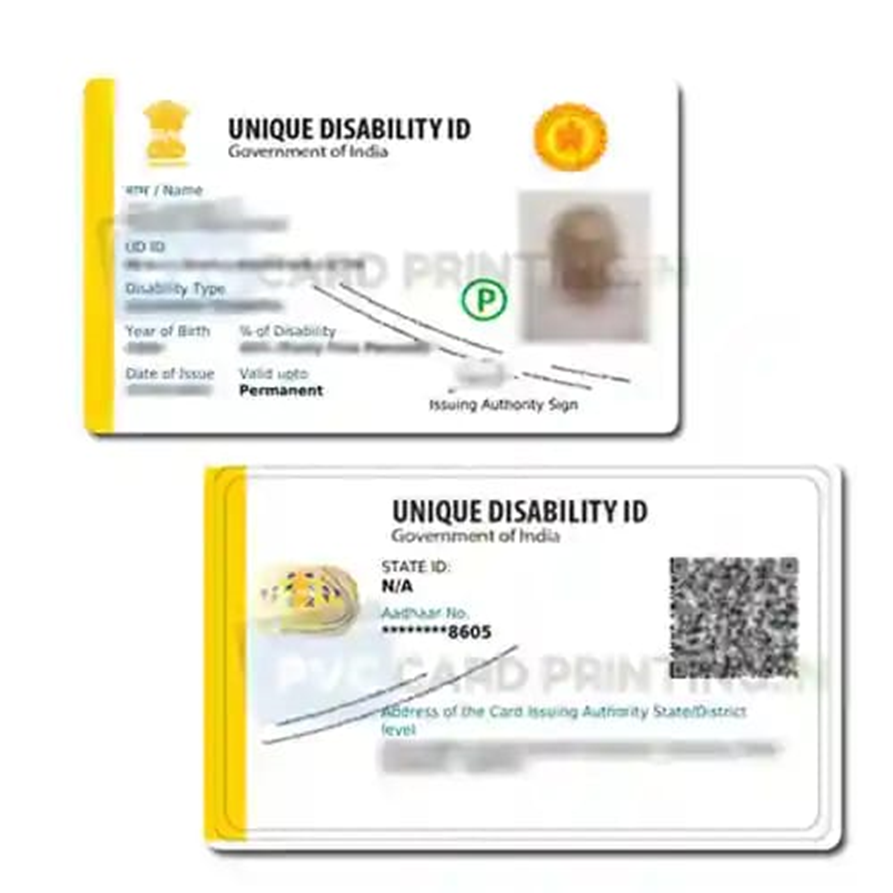 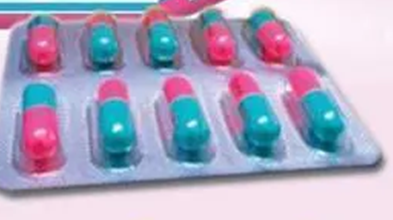 "The Sickle Cell Elimination Mission 2047 aims to reduce the burden of SCD in India. The national SCD patients community (NASCO)  plays a vital role in achieving this goal.”
Raising awareness    

 Advocating for policy changes    

Supporting research and screening 
 
Empowering patients and families
Support & Collaboration
Government State & Central
Pharmaceuticals  Companies
Corporate CSR
NGO’s
Social Workers
Societies
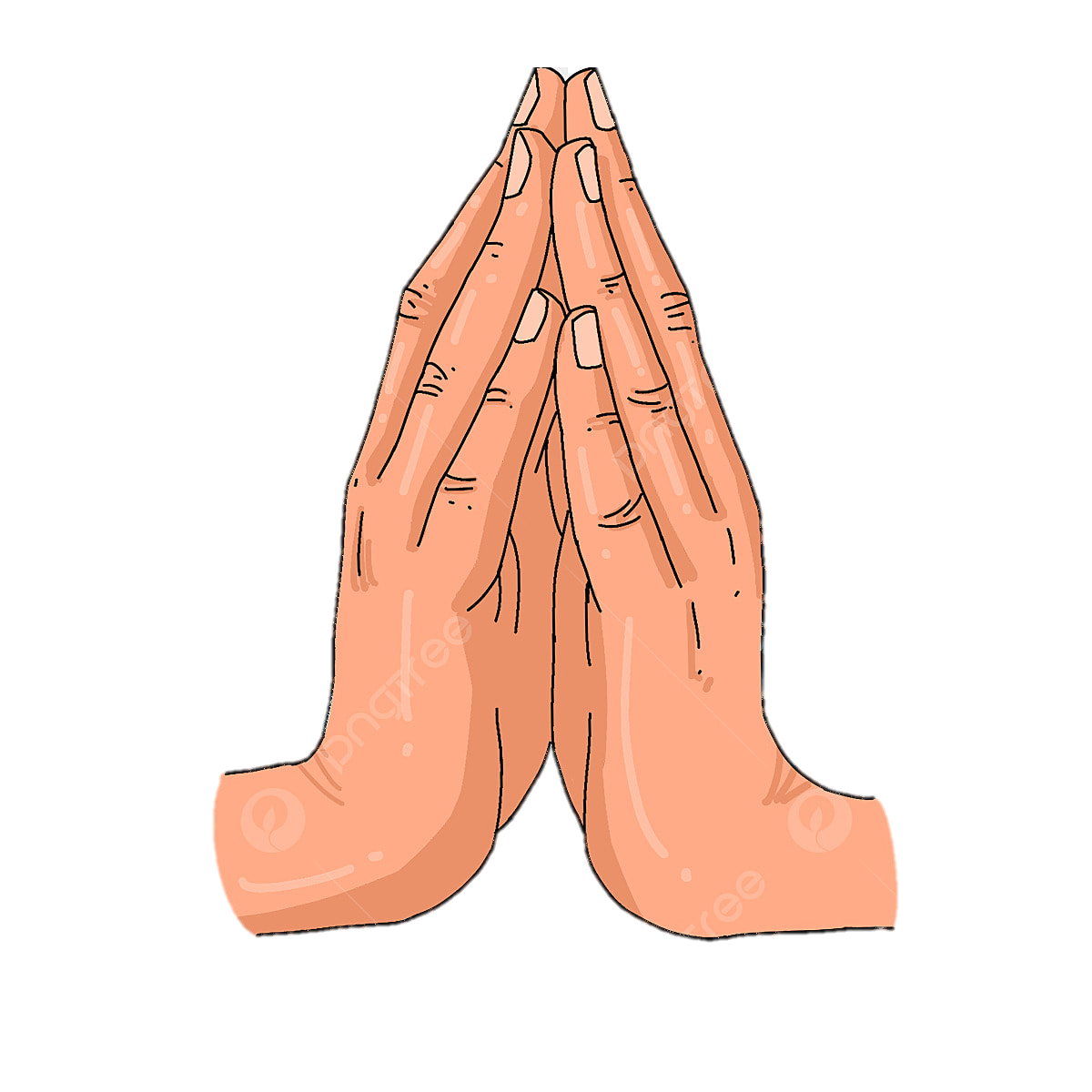 THANK YOU
Gautam Dongre
Secretary, 
National Alliance of Sickle Cell Organizations, NASCO.
Board Member, Global Alliance of Sickle Cell Disease Organizations, GASCDO

Contact - +91 9421709245
Email -    indiascdalliance@gmail.com
                gautamndongre04@gmail.com
Website-  www.nascoindia.org
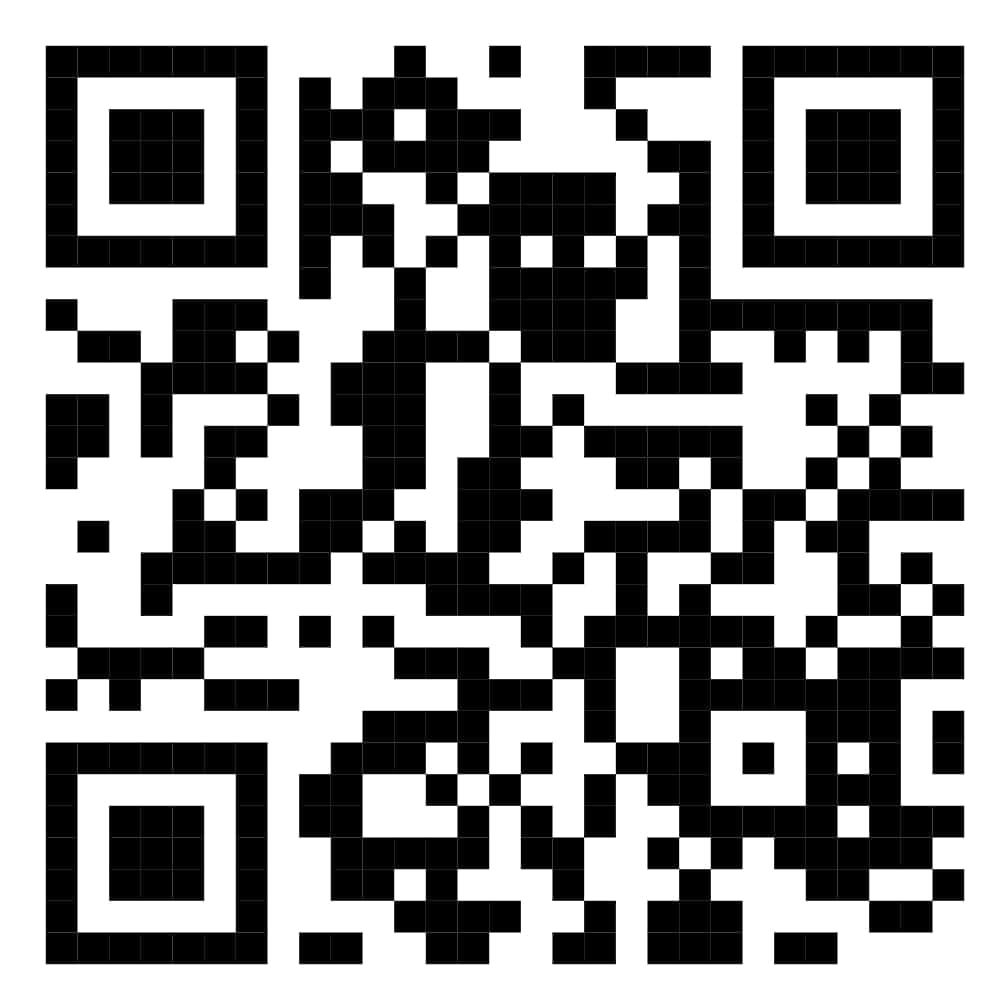 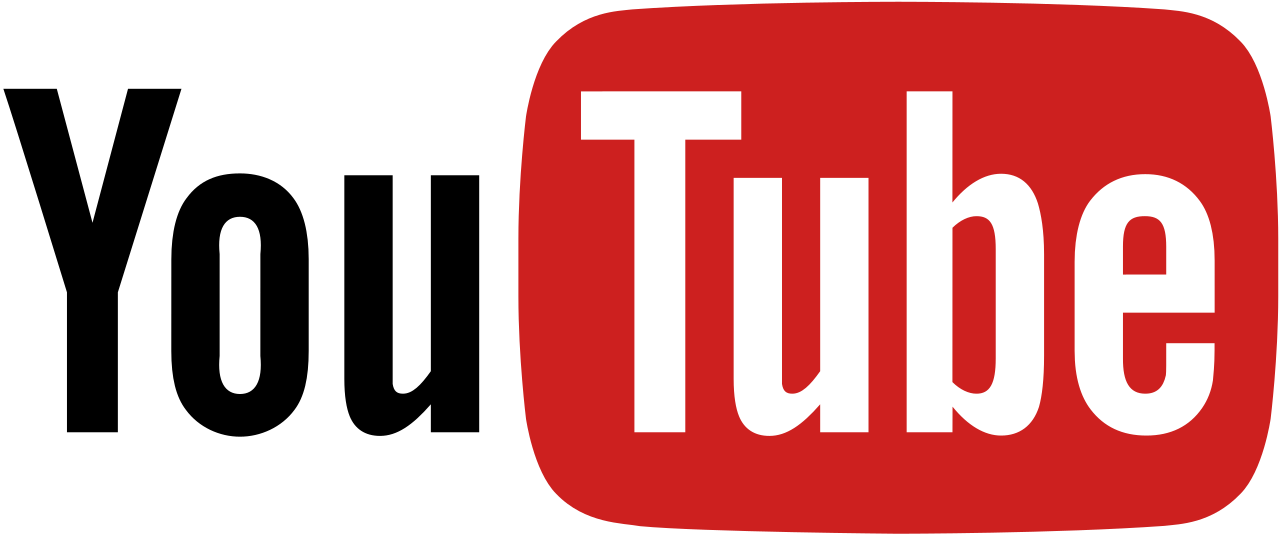